Cal Able
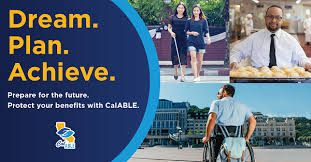 https://www.calable.ca.gov/about
What is It?
A Savings Plan
An Investment Plan
Federal and State Tax Free
Who Is Eligible?
SSI/ SSDI Recipients
Disability Diagnosis Before Age 26
Education
Transportation
Housing
Employment Support
Qualified Expenses
Health, Prevention and Wellness
Assistive Technologies
Miscellaneous Expenses
HOW IT WORKS
https://www.calable.ca.gov/documents/calable-howitworks.pdf
https://www.calable.ca.gov/documents/calable-disclosure.pdf
https://www.calable.ca.gov/
https://www.nationaldisabilityinstitute.org/achievable-corner/
Risks Of Investing
You could lose your money
The fees for the account could increase
The investment options could change
You might not have enough money to take out for a qualifying expense
You may be penalized for spending the money on a non-qualifying expense